Abiding in Christ
John 15
Abide (10 times)
John 15:5 NKJV
“I am the vine, you are the branches. He who abides in Me, and I in him, bears much fruit; for without Me you can do nothing.
How do you abide?John 13, 14 & 15
Love Jesus	         Remain  	            Love others
Love Jesus (dependence)
John 14
15 “If you love me, keep my commands. 
21 Whoever has my commands and keeps them is the one who loves me. 
23 Jesus replied, “Anyone who loves me will obey my teaching.
24 Anyone who does not love me will not obey my teaching. 
31 … I love the Father and do exactly what my Father has commanded me.
John 15 
10 If you keep my commands, you will remain in my love, just as I have kept my Father’s commands and remain in his love.
Abide
John 15
4  Remain in me, as I also remain in you.  (Quiet time)
5 “I am the vine; you are the branches. If you remain in me and I in you, you will bear much fruit…(Jesus gives the fruit)
6   If you do not remain in me…thrown away, withered, burned in fire
7  If you remain in me and my words remain in you, ask whatever you wish, and it will be done for you.  (Scripture memory)
THE RESULT…
8 This is to my Father’s glory, that you bear much fruit, showing yourselves to be my disciples.
February 10, 2003
Tom’s Spiritual Family
Cal
Audie
Jeff
Bob S.
Jim
Richard
Ramzi
Tom S.
Alec
John S.
Tom M.
Rett
Dave
Bob B.
Paul
Pete George
Allen
Josh
Joe Coggeshall
Dallas
Rob
Brett
Dave Rathkamp
Tracey
Cory
Andy
Tom Sawyer
Jacob
Frank
John  S.
Tom H.
Dan
Rene
Gary
Jim
Ken
Antonio
Bill
Pete
Al
Bryan
Steve
Brandon
Lou
Tom C.
Jody
Sammy
Josh
Gerry
Duffy
George
Ryan
February  22, 2012
Tom Sawyer’s Spiritual Family
Tyler
Bob S.
Cal
Jim
Sami
Xavier
Tom S.
Jim
Audie
John S.
Jeff
Craig
Craig
Bob B.
Jose
Joe
Ramzi
Alec
Allen
Tracey
Chin
Dallas
Rett
Tom M.
Frank
Michael
Andy
Jason
Pete George
Dan
Henry
Tom L.
Xavier
Gary
Joe Coggeshall
Paul
Ken
Tom C.
Les
Chad
Kirk
Josh
Bryan
Dave Rathkamp
Bill
Rob
Brett
Scott
Brandon
Billy
Al
Tom Sawyer
Radkey
Stan
Josh L.
Lou
Cory
Roy
Mike
Sammy
Duffy
Jacob
Scott
Gerry
Ryan
John  S.
Andy
Mark
Rene
Jim
Chris
David
Steve
George
Antonio
Pete
Dale
Jeff
Jody
Tom Sawyer’s Spiritual Family
January 31, 2019
Jeremiah
Van
Brandt
Kenny
Spence
Randy
Mason
Cody
Mike
Andrew
Jim
Joseph
Guevara
Mike
Jim
Gabriel
Kevin
Bob S.
Tyler
Cal
Michael
Tom S.
Sami
Xavier
Aniel
Jim
Audie
Travis
Brad
John S.
Jeff
Craig
Bob B.
Jose
Joe
Ramzi
Corbin
Alec
Allen
Tracey
Chin
Dallas
Tom M.
Rett
Jason
Frank
Michael
Andy
Bob
Jason
Pete George
Justin
Dan
Henry
Tom L.
Xavier
Gary
Joe Coggeshall
Kirk
Paul
Ken
Craig
Tom C.
Pete
Les
Phil
Chad
Richard
Josh
Dave Rathkamp
Jason
Bob H.
Bryan
Bob
Bill
Brett
Scott
Rob
Richard
Brandon
Tom Sawyer
Billy
Al
Radkey
Stan
Josh L.
Robert
Lou
Cory
Sammy
Roy
Mike
Duffy
Tom
Jacob
Scott
John  S.
Gerry
Ryan
Andy
Mark
Rene
Jim
Chris
David
Steve
Antonio
Brad
George
Pete
Dale
Jeff
Jeff
Salty
Jody
Scott
-Multiple reproduction (red)
-Surrogate Timothies (green)
Mark
Chin
Pat
David
John
Eric
Mark
Jason
Steven
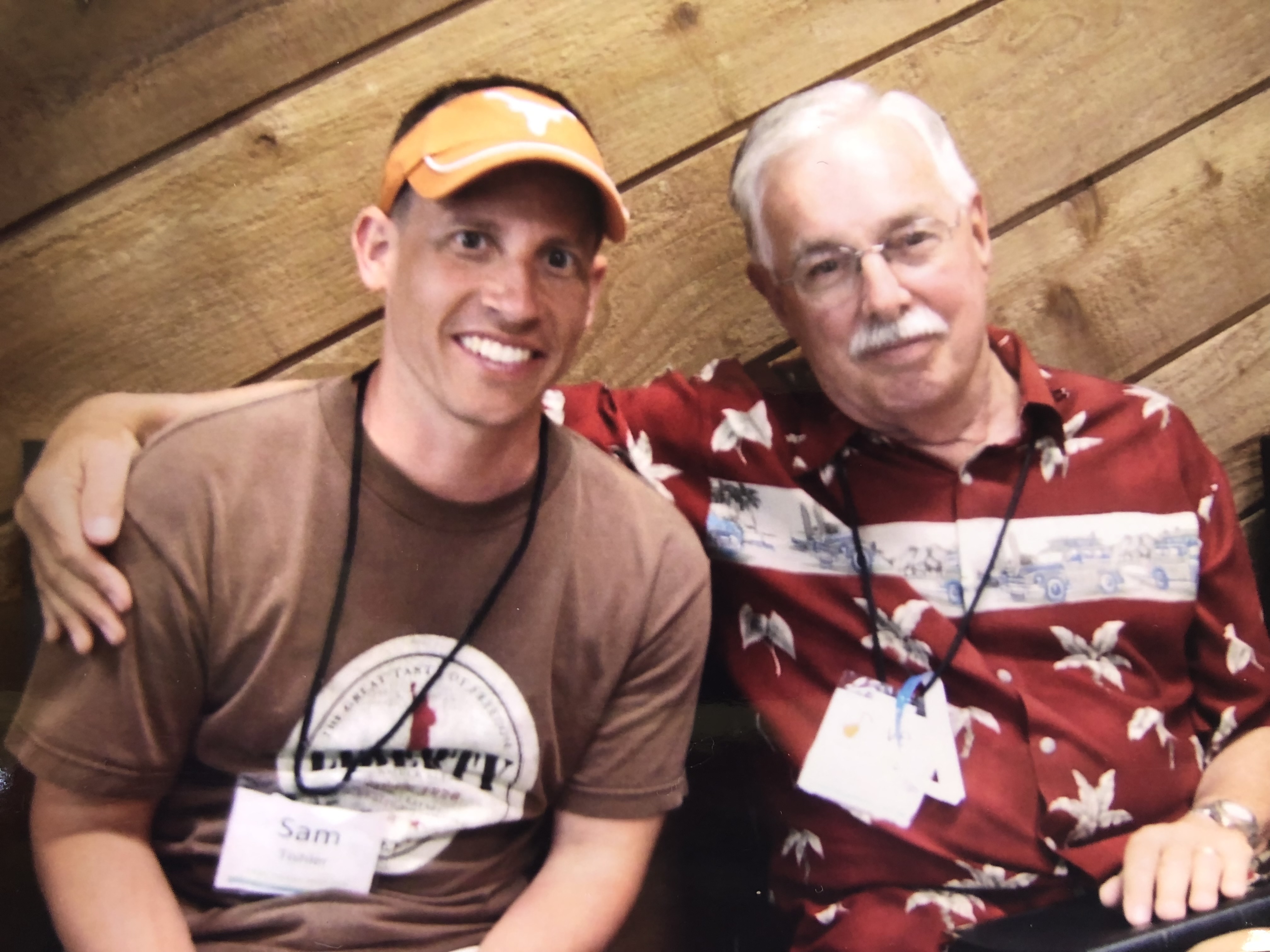 Love others
John
13 34 “A new command I give you: Love one another. As I have loved you, so you must love one another. 35 By this everyone will know that you are my disciples, if you love one another.”
15 12 My command is this: Love each other as I have loved you. 
15 17 This is my command: Love each other.
The Spirit & Abiding
How do we know if we are abiding?

1 John 4:13  This is how we know that we live in him and he in us: He has given us of his Spirit.

1 John 3:24  The one who keeps God’s commands lives in him, and he in them. And this is how we know that he lives in us: We know it by the Spirit he gave us.
The Spirit & Abiding
Flesh vs. Spirit  (Romans 8 and Galatians 5)
Romans 8:5  Those who live according to the flesh have their minds set on what the flesh desires; but those who live in accordance with the Spirit have their minds set on what the Spirit desires.

Galations 5:16   walk by the Spirit (not flesh)		Galatians 5:18   be led by the Spirit (not flesh)
Ephesians 4:30   do not grieve the Spirit			Ephesians 5:18   be filled with the Spirit
1 Thessalonians 5:19   do not quench the Spirit
“I was doing it all wrong; I was chasing fruit when I should have been abiding!”
If we major on fruit bearing, we run the risk of not abiding.  If we major on abiding, the fruit will follow.    
Walt Henrichsen
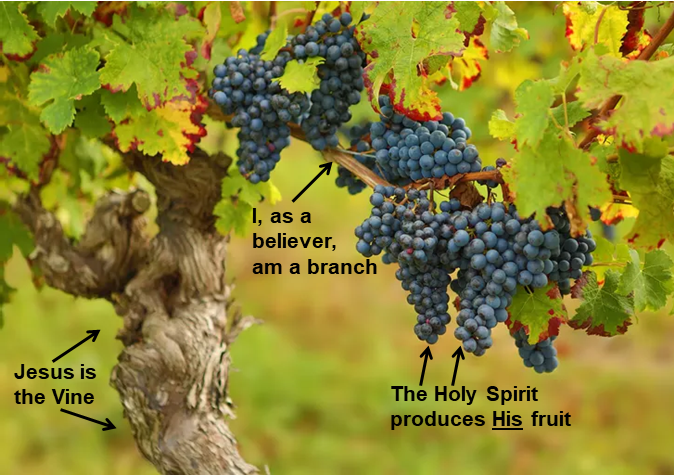